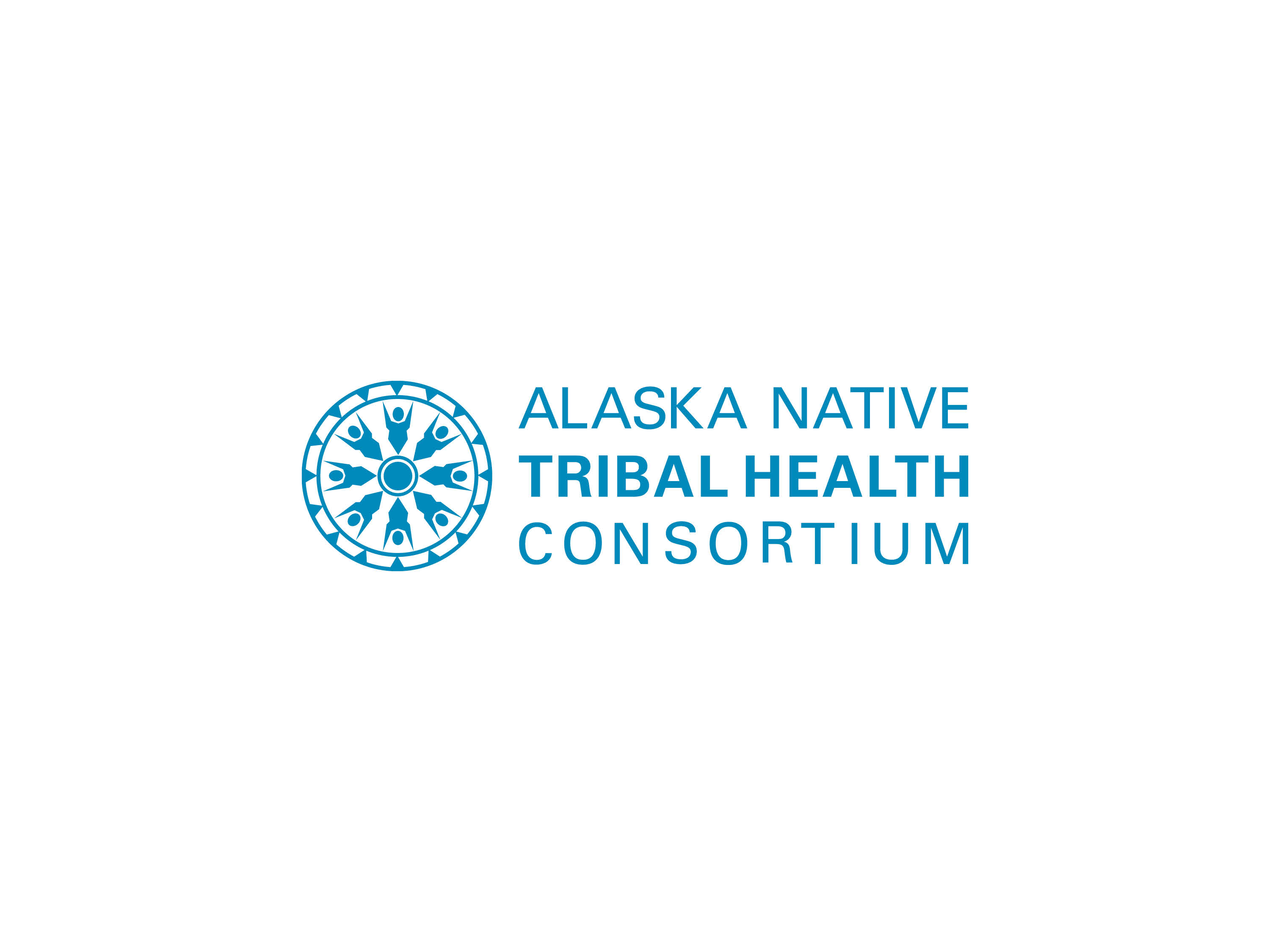 Department of Environmental Health & Engineering

Presented by Victoria Jelderks, Engineering Project Manager IV
Slides by Joyell Acuna, Engineering Project Manager I
DEHE Mission
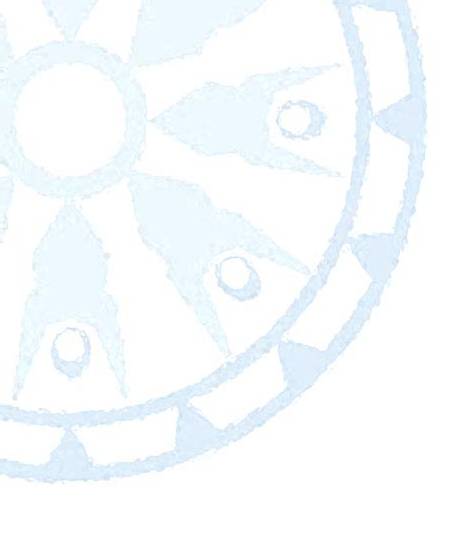 “Providing sustainable environmental health 
   solutions, in a cooperative partnership with the people we serve, to create healthy and safe Alaska Native communities.”


By Developing, Designing, 
Building, Training, Operating,
and Managing water and sewer
infrastructure for rural Alaskan
villages.
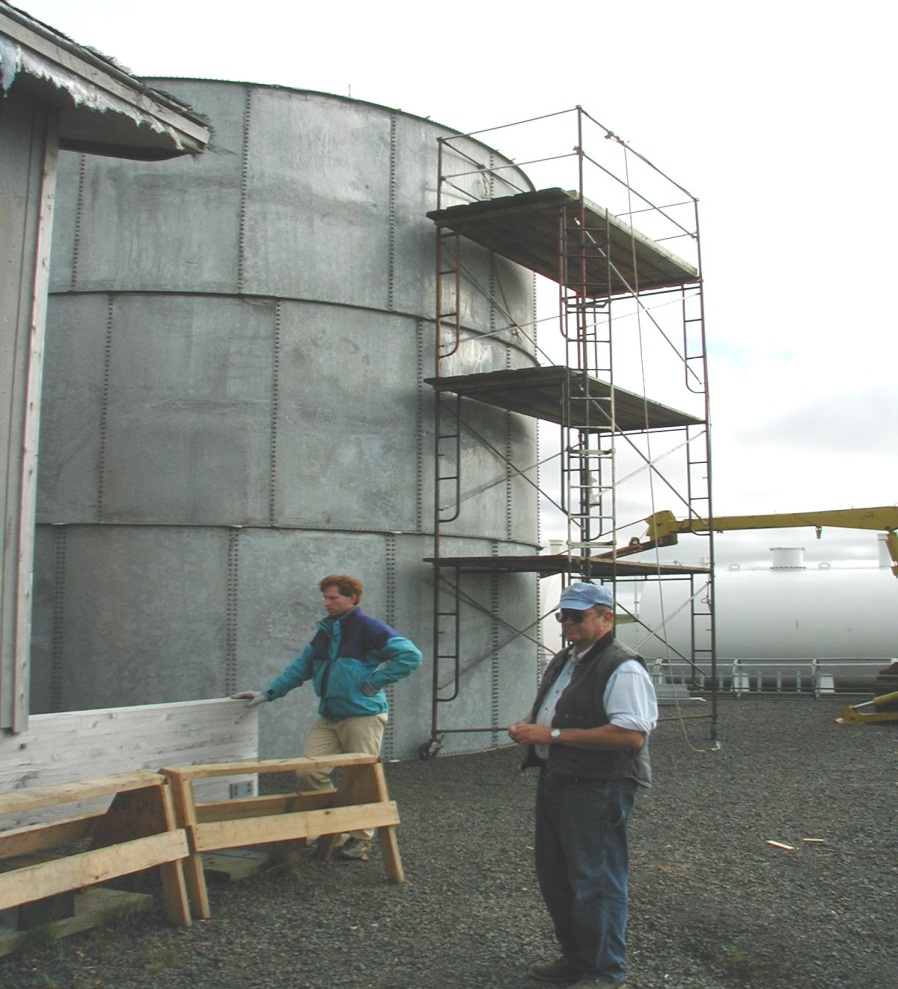 Agenda
ANTHC DEHE Organization
Sanitation Facilities Construction
Utility Management Support
Community Environmental Health
Health Facilities

Project Workflow
Planning
Design 
Construction 

Funding Sources
SDS
CIP
ICDBG and CDBG
SRF Loans
[Speaker Notes: Victoria, this is not exactly how our org charts laid these out, but this is how it made sense to group them for the purpose of this presentation. Feel free to update this to match the org chart at DEHE Org Charts November 2021 (anthc.org)]
Sanitation Facilities Construction
Water, Wastewater, & Solid Waste Projects
Project Management 
Contract Delivery Team
Design 
Construction
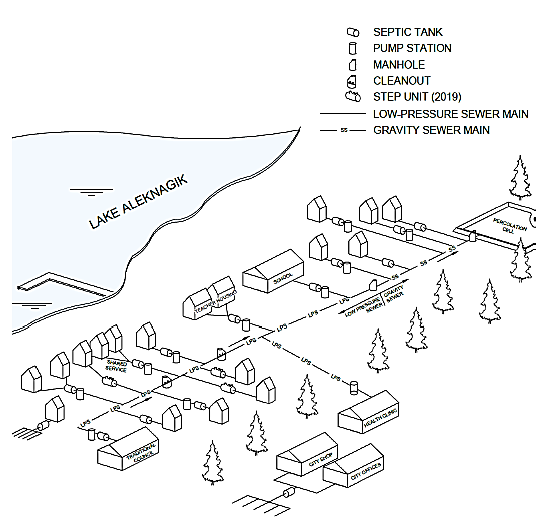 Aleknagik Wastewater System Project
Sanitation Facilities
1980 – 25% Served
1996 – 55% Served
Today – 80+% Served
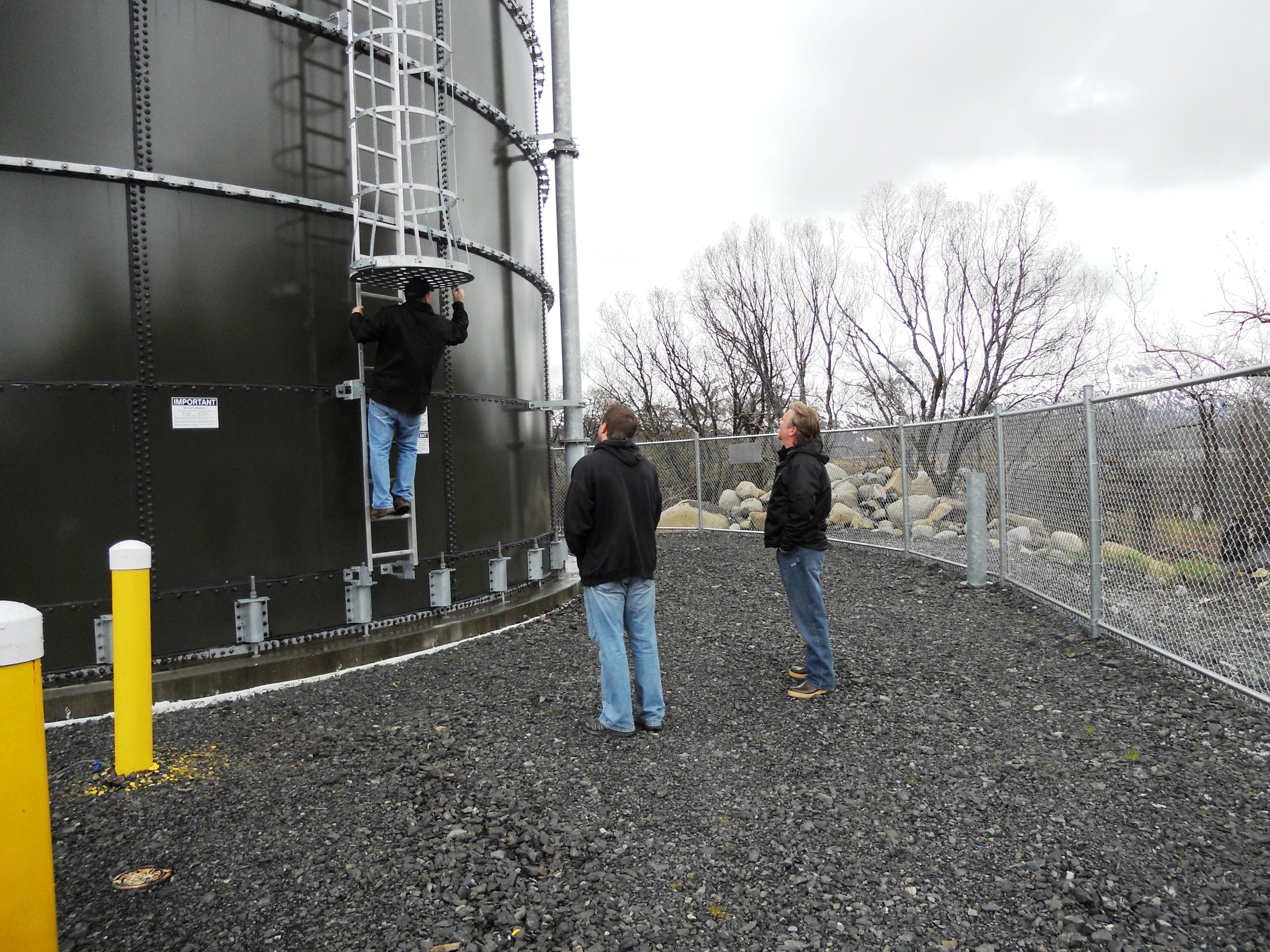 Infrastructure, Investment, and Jobs Act (IIJA)
$3.5B for IHS Sanitation Facilities; $2.2B for Econ. Infeasible projects
$675.5M/yr for 5 years: FY22 thru FY26
6
[Speaker Notes: We have made a lot of progress since 1980 and have now provided water and wastewater services to 80% of the homes in rural Alaska. There is still much to be done and the last 20% is likely to be the most challenging. 
In addition the service improvements we provide each year, we are also committed to providing these services to 1.5% of the unserved homes each year.]
ANTHC Project Managers for Bristol Bay
Cy Two Elk
catwoelk@anthc.org
Victoria Jelderks
vajelderks@anthc.org
Joyell Acuña
jracuna@anthc.org
Aleknagik
Chignik Bay
Dillingham
Goodnews Bay
Koliganek
Levelock
Naknek
Ugashik
Chignik Lake
King Salmon
New Stuyahok
Perryville
Togiak
Chignik Lagoon
South Naknek
Twin Hills
*For other Bristol Bay communities see VSW Website contact sheet at https://dec.alaska.gov/Applications/Water/OpCert/community-water-sewer-improvement-contact-list.xlsx
Utility Management Support
[Speaker Notes: The Alaska Rural Utility Collaborate (ARUC) provides third-party utility billing services to community members in an effort to sustain the facility for the long-term. As part of the ARUC, communities have also benefited from water system operator retention and remote monitoring of their systems for fuel and water usage.]
Scattered Sites
Eligible Person
Program
Eligible Home
Alaska Native or Native American
Owns land or has long-term lease
Referred patient w/ medical conditions
Individual wells, service lines, septic systems, etc.
Applications accepted year round 
Funded by IHS housing
New or like new (non-HUD)
Structurally sound
Occupied year round 
Has interior plumbing
Thermostatically controlled heat
Continuous non-generator power
*See Individual Sanitation Facilities Scattered Sites Program | Alaska Native Tribal Health Consortium (anthc.org) for application
Energy
Ex. Chevak water / sewer rates decreased from $165 / mo to $85 / mo via heat recovery, energy efficiency, wind integration
Environmental Health Support
New EPA-certified,
low-emission woodstove
Old woodstove
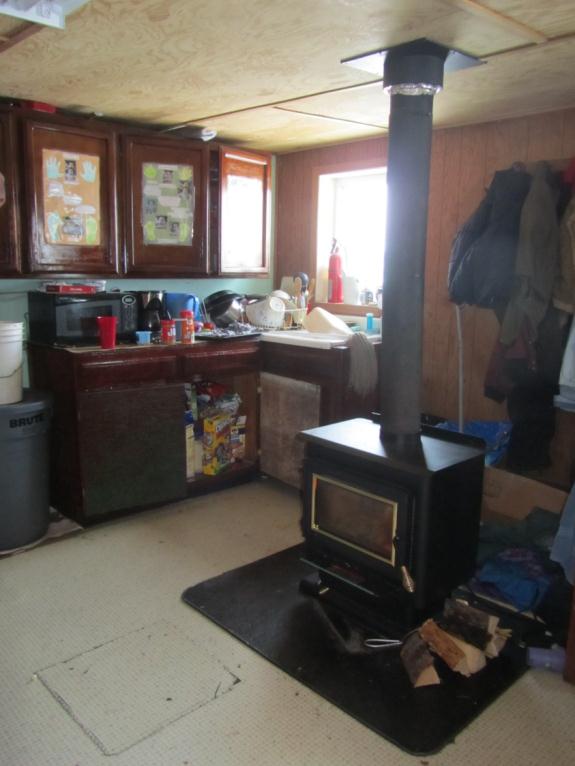 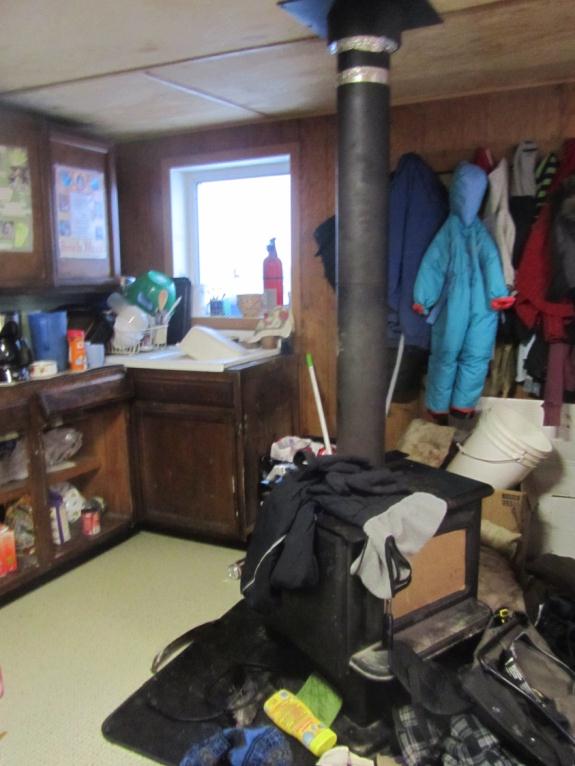 11
[Speaker Notes: The recent Healthy Homes initiative is just one example of how the Environmental Health Support group is exploring how we can makes homes healthier in rural Alaska. This successful project looked at the air quality in homes with children under the age of two who experienced recurring respiratory infections and other diseases. In many cases old stoves and poor ventilation were the common factors in these children’s illnesses, both of which were easy for DEHE to remedy.]
Health Facilities Support
Coordinate ANTHC’s capital facility planning strategy:
Medical Services Plan
Facilities Master Plan
Maternal Child Health
Parking Garage andPatient Housing
Clinical Services Expansion
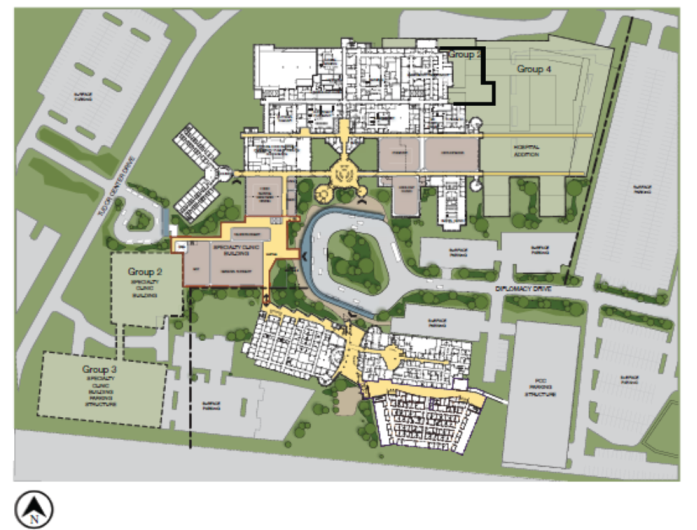 12
[Speaker Notes: You might think you’ll rarely run into DEHE again in your daily work at ANTHC, but we also coordinate the Campus Facilities program on the ANTHC campus in consultation with our providers and partners. This is an exciting time to join ANTHC and there are several innovative campus projects just on the cusp of improving our campus further.]
Sanitation Project Workflow
Planning
Design
Construction
Identify deficiencies
Apply for funds
Preliminary Engineering Report or Technical Memo
~1 year
Apply for funds
Contract or in house
Survey, CAD, Engineering
Review by stakeholders (environmental, RHO, etc.)
 ~1-2 years
Construction Planning
Contract or in house
Material purchasing, freight
Mobilization
Complete construction
~1-3 years
Note: Warranty period typically 1 year
Funding Sources: Sanitary Deficiency System (SDS)
Funding Sources: SDS
Funding Sources: Capital Improvement Projects (CIP)
United States Department of Agriculture, Rural Development
Capital Improvement Project Funds
State of Alaska, Village Safe Water
Funding Source: CIP Planning
Funding Source: CIP Design Construction
Importance of BP Scores
New CIP Funding Access & Risk of Losing Existing CIP Funding











Core facilities include the water source and transmission, water treatment plant/washeteria and associated storage, collection and treatment of wastewater from the washeteria, and honey bucket disposal.
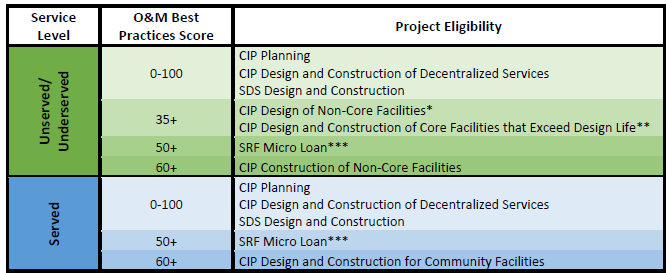 Technical Score Checklist
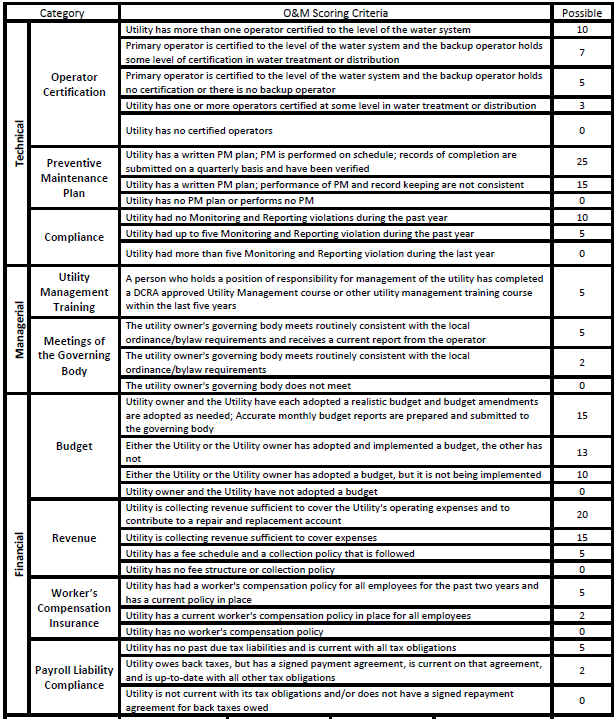 Managerial Score Checklist
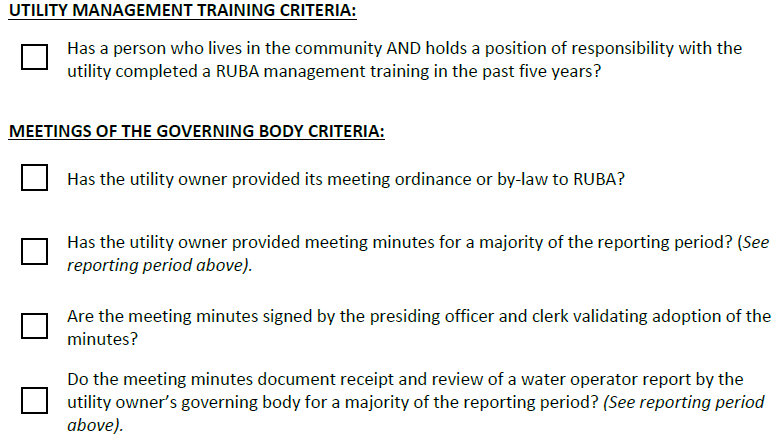 Financial Score Checklist
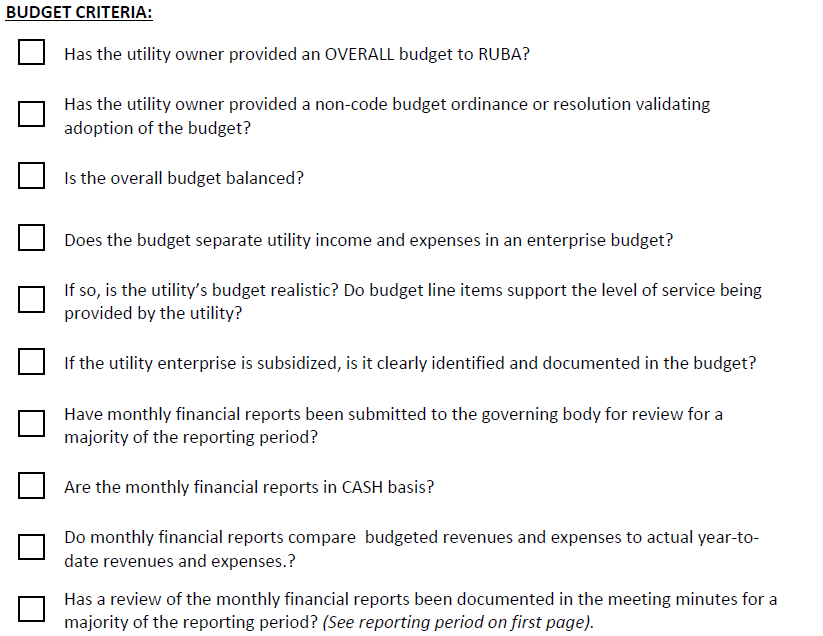 Financial Score Checklist
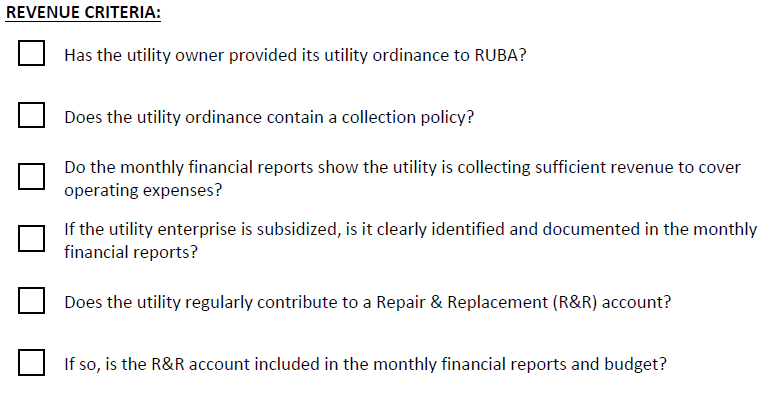 Financial Score Checklist
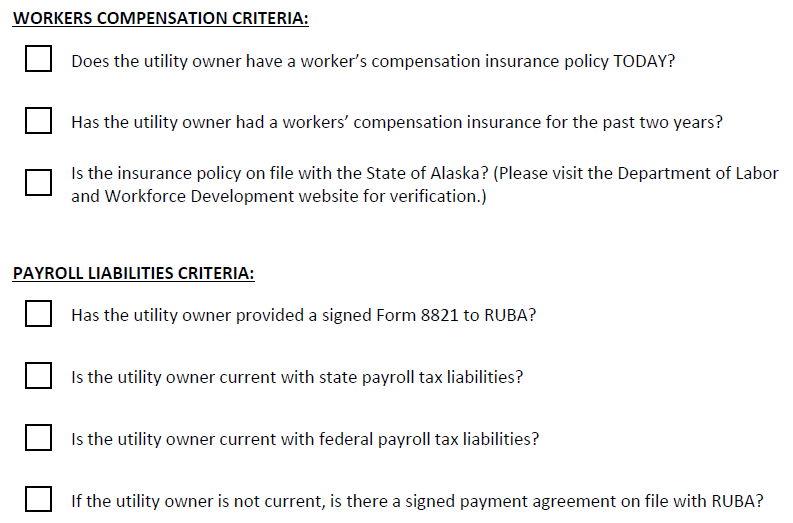 Best Practice Score Schedule
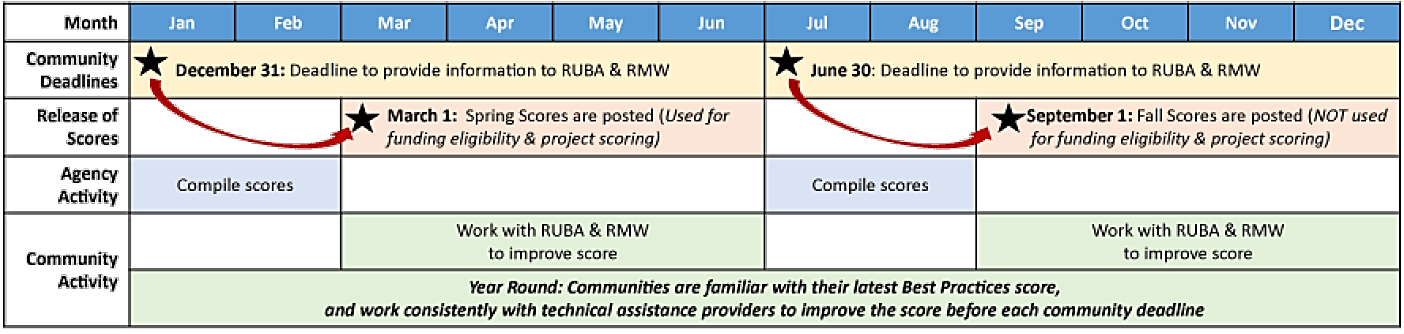 Funding Sources: Indian Community Development Block Grant
Note: Funding cap varies but is usually less than $600k
Funding Sources: Community Development Block Grant
Note: Funding cap varies but is usually less than $600k, usually requires a certain amount of matching funds
Eligibility
Categories
Schedule
Funding Sources:State Revolving Fund Loans
Municipally owned Water & Wastewater Utilities
Non-profit & Private Water Systems if regulated by RCA
Some Private Wastewater Systems
Public Facilities
Water and Sewer
Public Health
Emerging Contaminants
Water Quality
You can apply any time 
Contact:
dec.srfprogram@alaska.gov
[Speaker Notes: Low interest loans. 
Young Ha
907-269-7544
young.ha@alaska.gov]
Questions?
ANTHC DEHE Organization
Sanitation Facilities Construction
Utility Management Support
Community Environmental Health
Health Facilities

Project Workflow
Planning
Design 
Construction 

Funding Sources
SDS
CIP
ICDBG and CDBG
SRF Loans
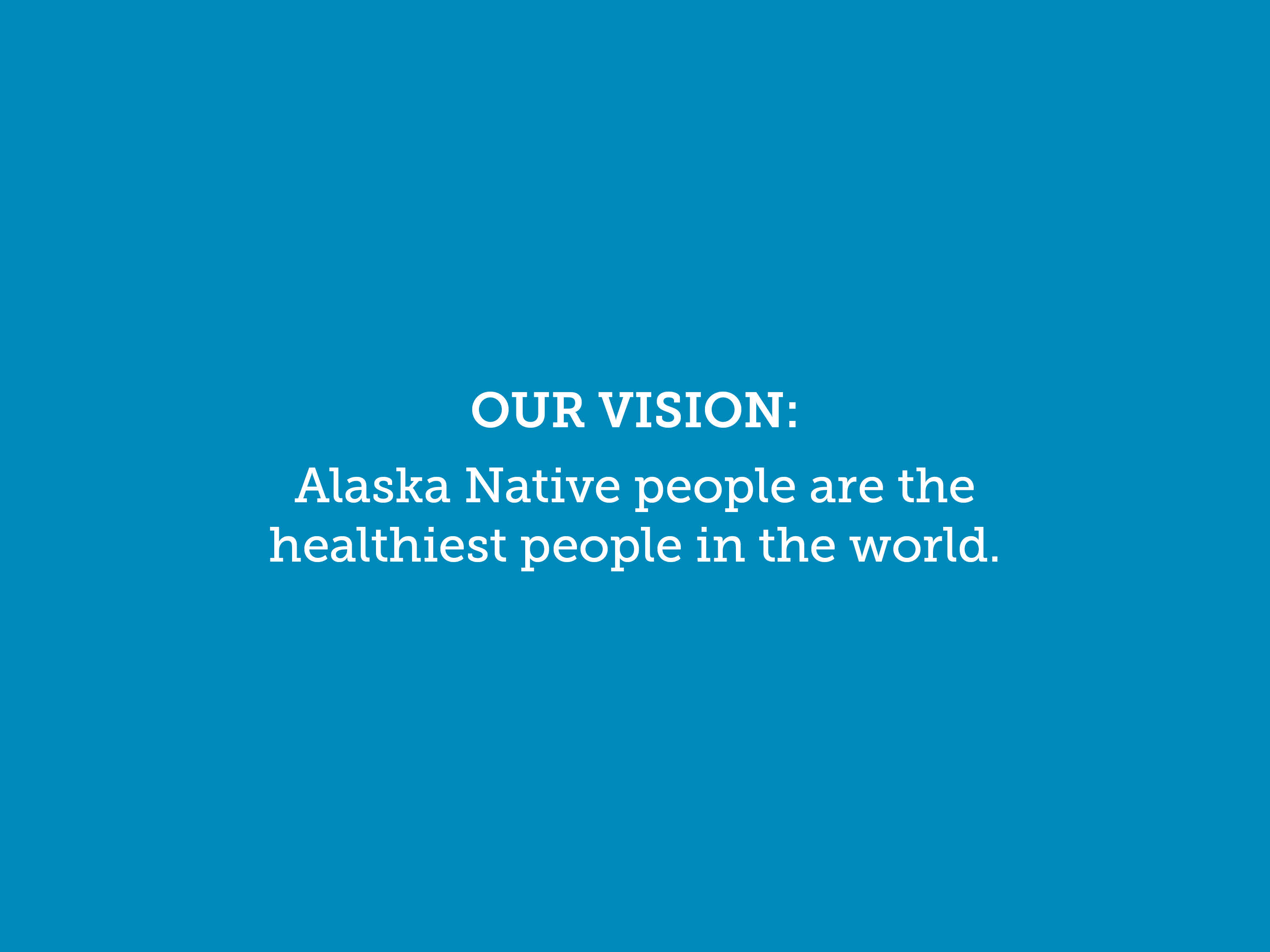